Using integrated data for vector control decision-makingxDr. Emmanuel Kooma14 October 2021
Monitoring & optimizing vector control coverage
Data Use Goal & Intervention Context
Data Use Goal: To ensure vector control coverage through monitoring IRS and ITN implementation across all implementing partners at the district and health facility level

Intervention Context: 
Zambia’s IRS & ITN Mass Campaign Strategy, 2020
50% of population protected by IRS
50% of population protected by LLINs
Allow for 10% overlap
Zonal (sub-health facility) level targeting of IRS and ITNs
Implementation support: 
IRS:
Funded by GRZ, Global Fund, and PMI
Implemented by NMEP and VectorLink 
Technical assistance from MACEPA & Akros in select districts
ITNs
Funded by GRZ, Global Fund, and PMI
Implemented by NMEP
Technical assistance from VectorLink
What data/indicators do you use?
Data Use: Example 1
Able to assess all key indicators across IRS & ITN campaign (at province, district, and facility levels)
Figure 2. ITNs distributed from requested, by District
Figure 1. IRS spray coverage, by District
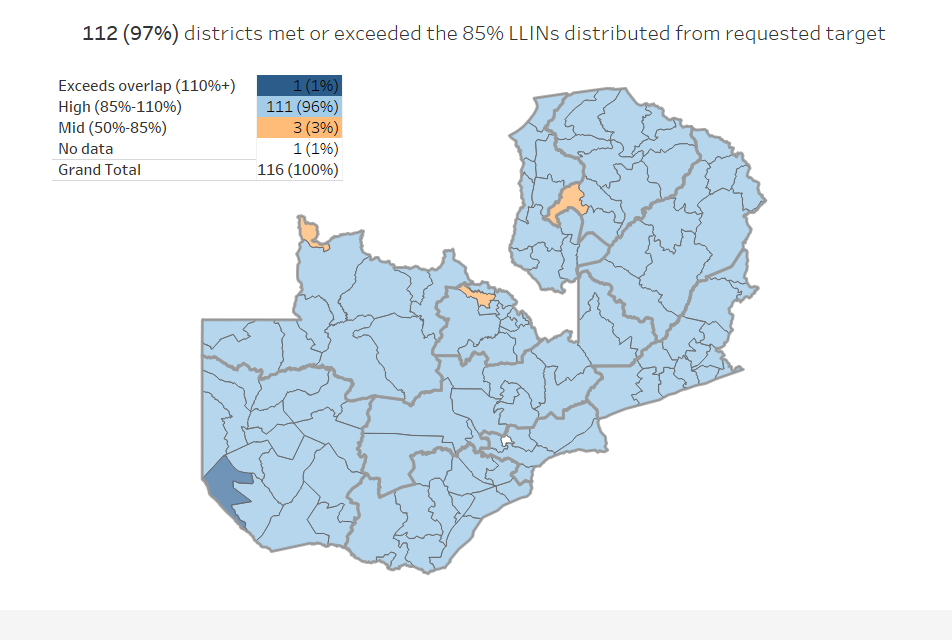 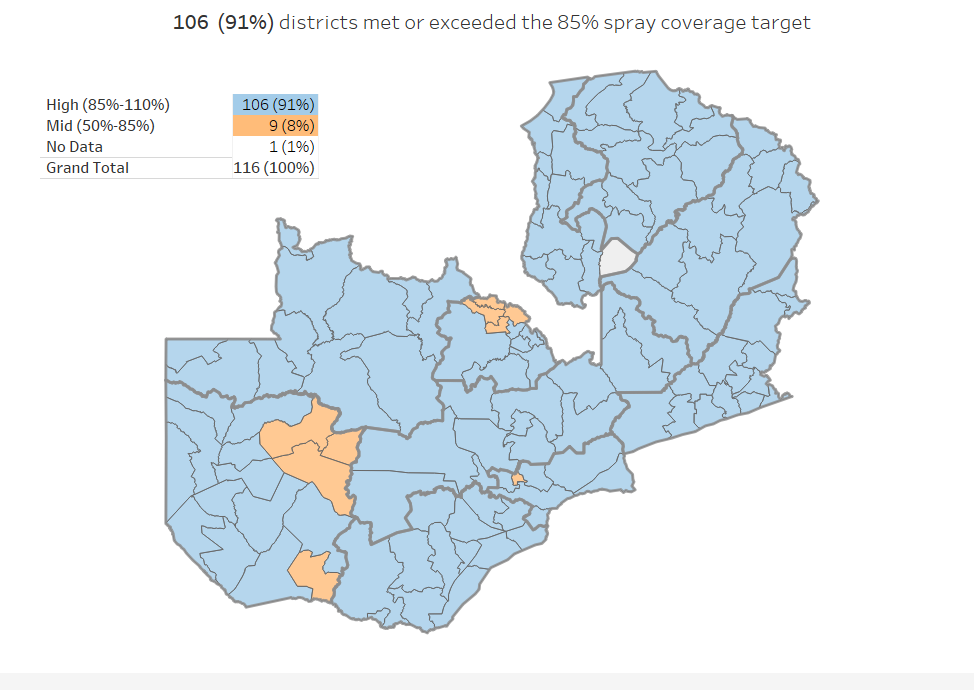 Data Use: Example 1 (con.)
Able to assess all key indicators across IRS & ITN campaign (at province, district, and facility levels)
Figure 4. Population protected at the health facility level
Figure 3. Population protected at the province level
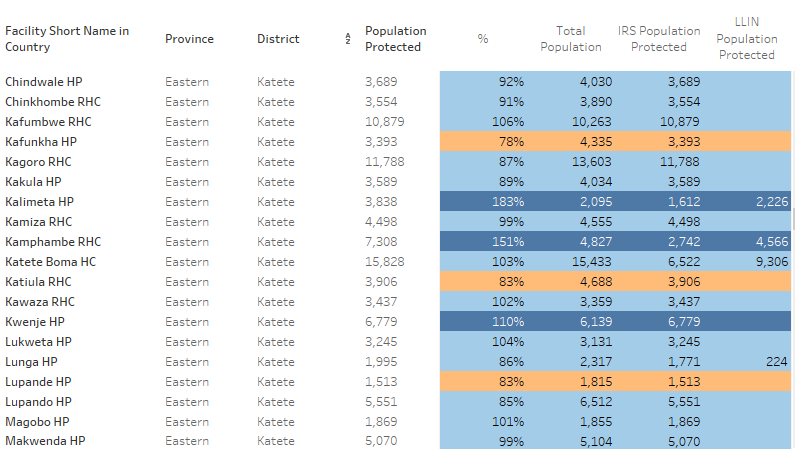 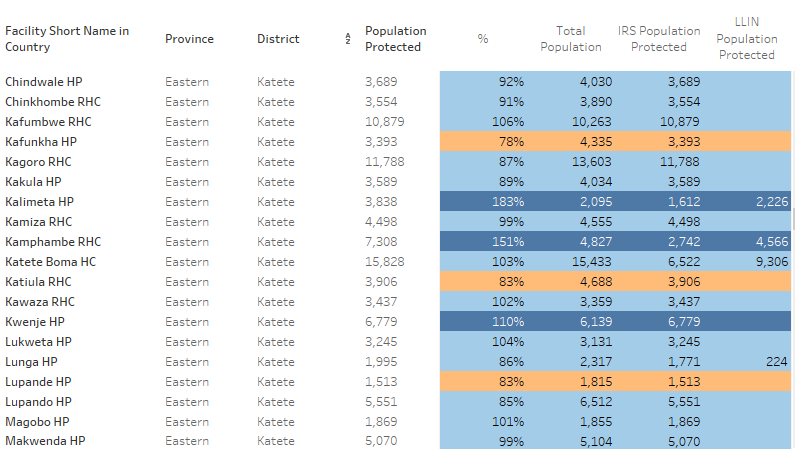 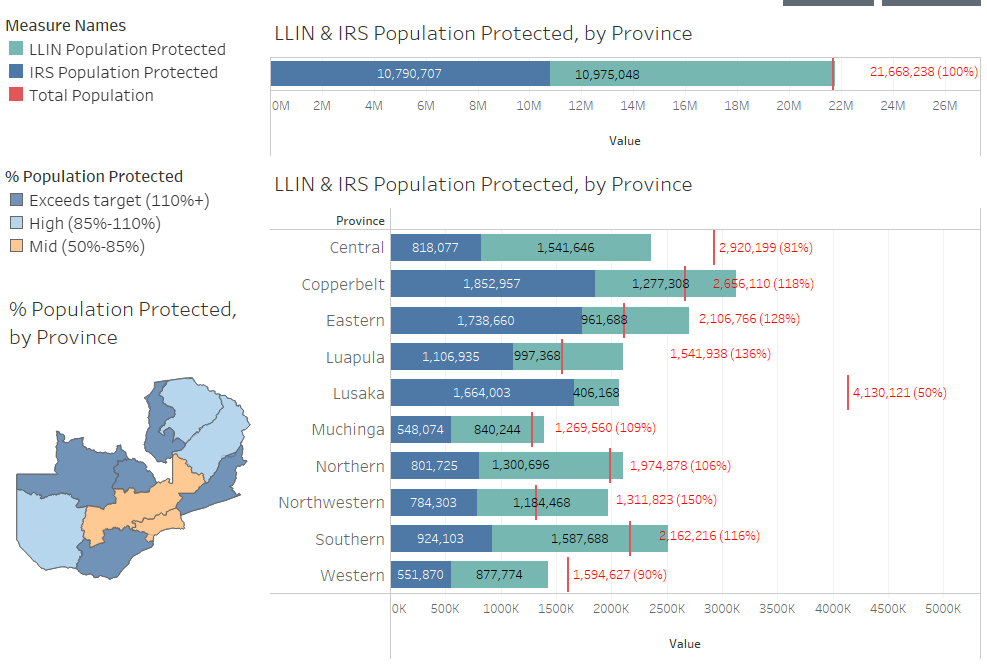 [Speaker Notes: Data Flow]
Recommended strategies/techniques
Using DHIS2 to collect both IRS and ITN data, allowing data integration 
Using additional tools as needed to integrate other data sources, create supplemental visualizations and share data
Paper-based

Supervisor Form
DHIS2 Database
NMEC DHIS2

HFCA-level
Paper-based 

Spray Operator Form
Integration, Visualization & Reporting
 NMEC DHIS2
Tableau
Paper-based 

Spray Operator Form
Paper-based

Supervisor Form
DHIS2 Database
 VectorLink Collect DHIS2

Zone-level
Mobile Tool

Reveal
Recommended strategies/techniques
Weekly updates shared with all vector control team and partners on the progress of both IRS and ITN campaigns
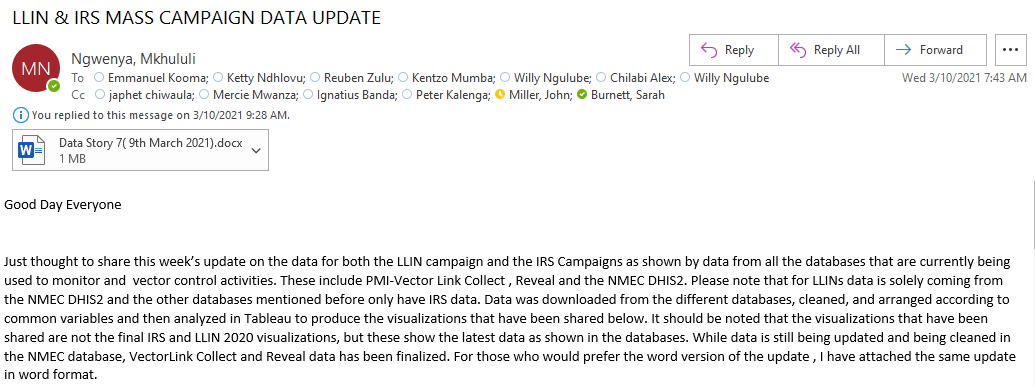 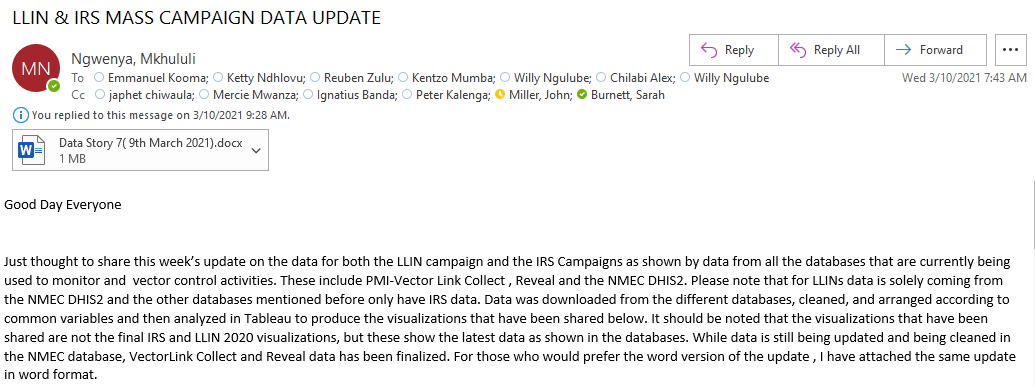 Data use challenges
Multiple population data sources (census, headcount, geospatial) at the district level, lack of population data at the health facility level (census missing for some facilities)
Zonal level targeting
Interoperability issues
Duplicate entries in the DHIS2 due to poor internet connection
Data use to guide IRS ‘mop-up’ campaigns
Future plans for enhanced data use
Adding quality assurance indicators to IRS monitoring dashboards: 
Data entry timeliness
Structures sprayed per day
Room coverage
Support IRS provincial commanders to interpret & use progress & quality indicators to guide supportive supervision
Automating weekly updates
[Speaker Notes: Continue to improve data use at lower levels (province & district)
Train and support IRS provincial commanders to enhance supervision for quality IRS performance and impact through data use]
10/14/2021